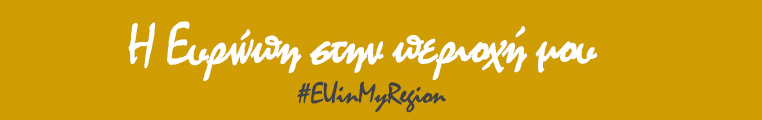 The Greek participation 
in the European communication campaign “Europe in my Region”
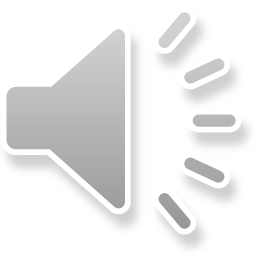 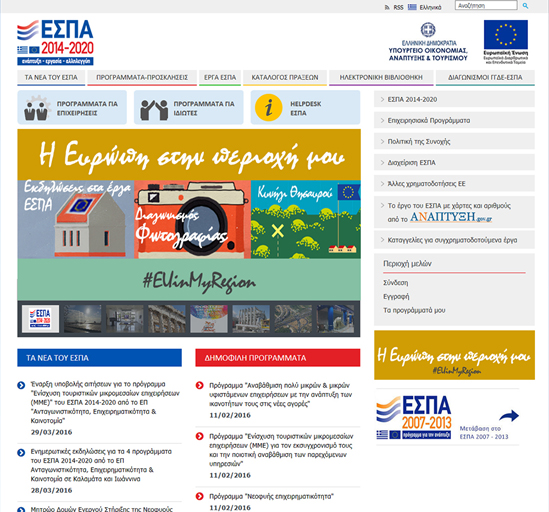 Open EU Project Days in Greece
26 public events
in Athens and 9 Regions
Open EU Project Days in Greece
Organisers  
Ministry For Economy, Development and Tourism - National Coordination Authority for the ESIF 
The Managing Authorities of the Regions:  
   Eastern Macedonia Thrace, Epirus, Thessaly,
   Ionian Islands, Western Greece, Central Greece,
   Northern Aegean, Peloponnesus, Crete
Website EU - DG Regional & Urban Policy map of events, Greece
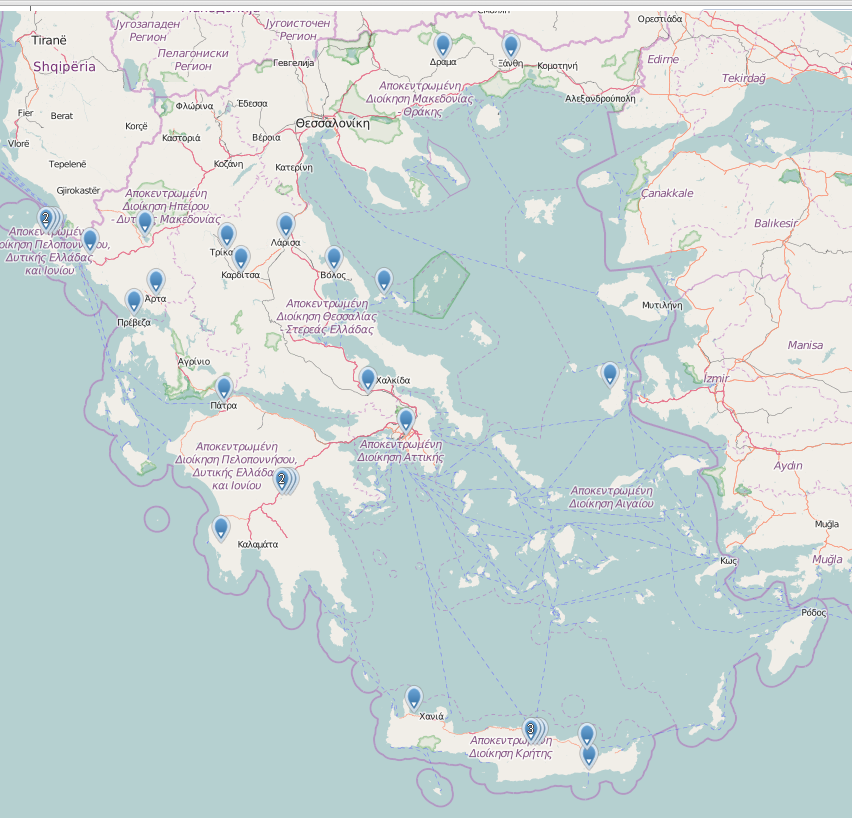 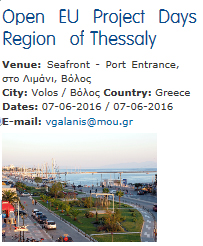 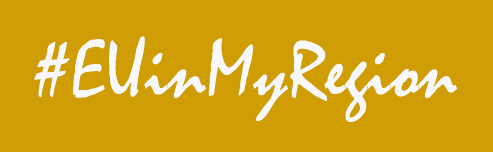 Ministry of Economy, Development &Tourism - 2 events
Athens, Metro Trains
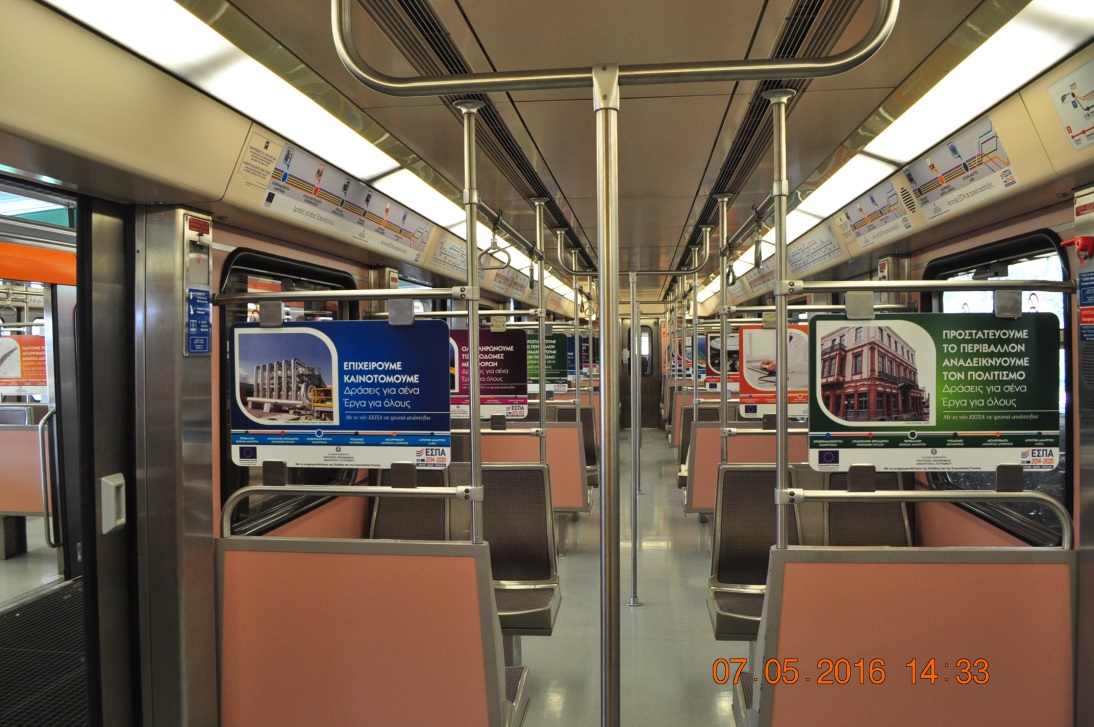 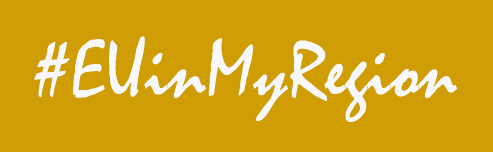 Ministry of Economy, Development &Tourism - 2 events
Athens, Metro Station Syntagma
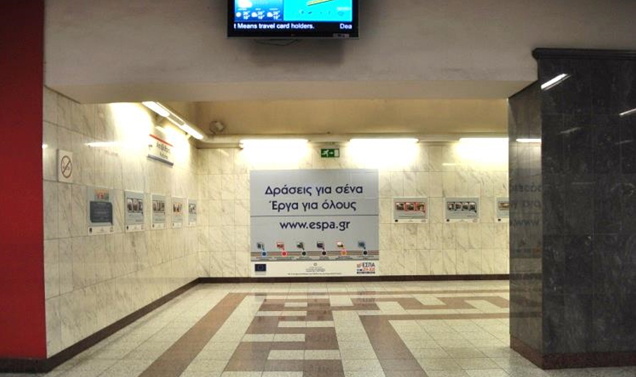 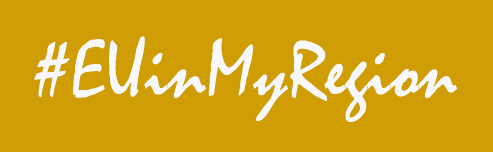 Region of Northern Aegean
Chios, 1st High School
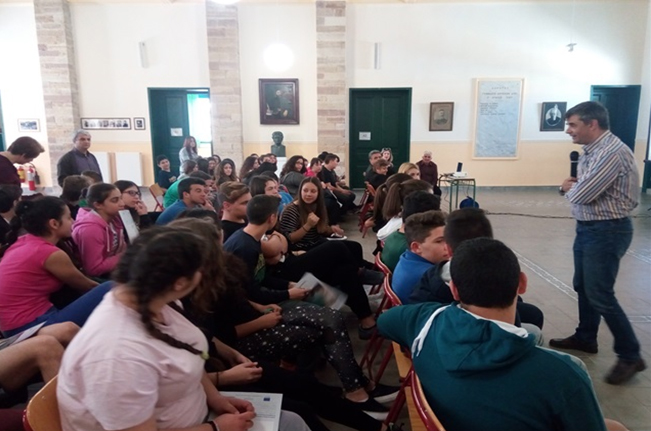 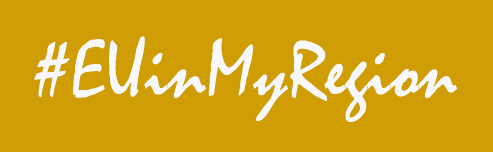 Region of Crete – 6 events
Heraklion, Eleftherias Square
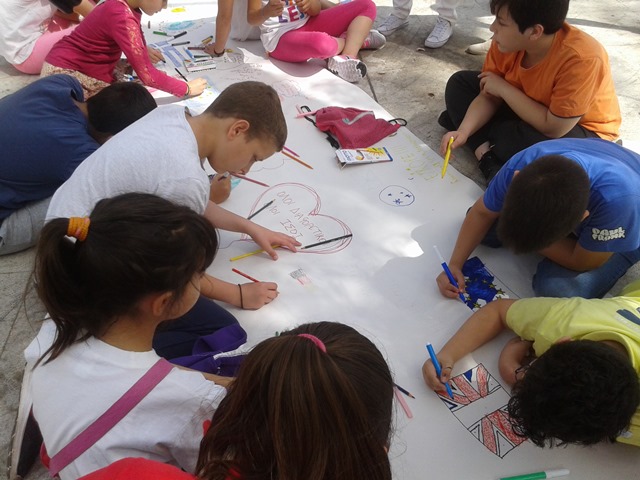 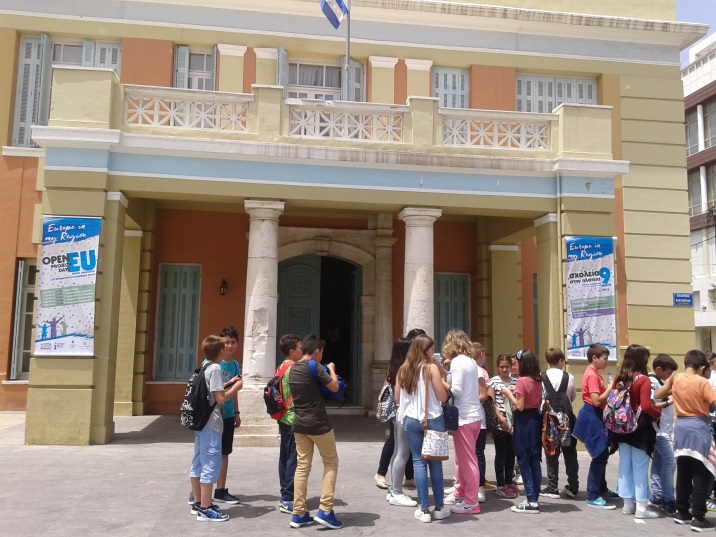 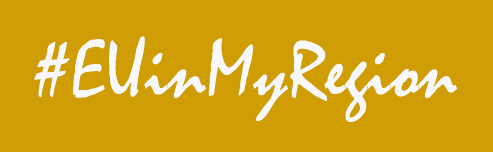 Region of Crete – 6 events
Heraklion, Ierapetra, Chania, Agios Nikolaos - Events in Schools
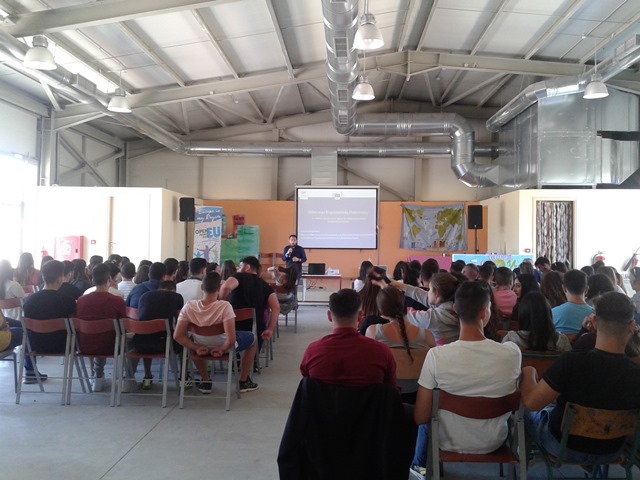 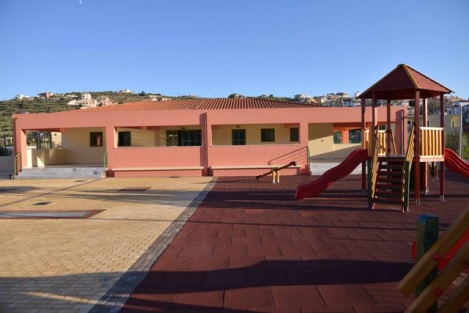 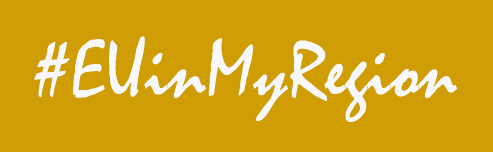 Region of Crete – 6 events
Heraklion, Ierapetra, Chania, 
Agios Nikolaos - Events in Schools
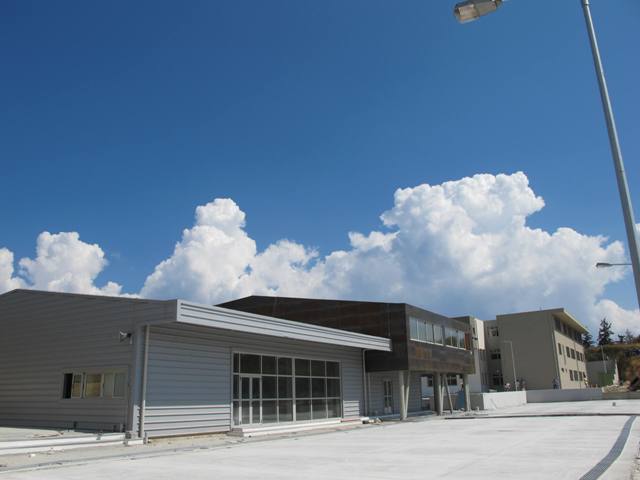 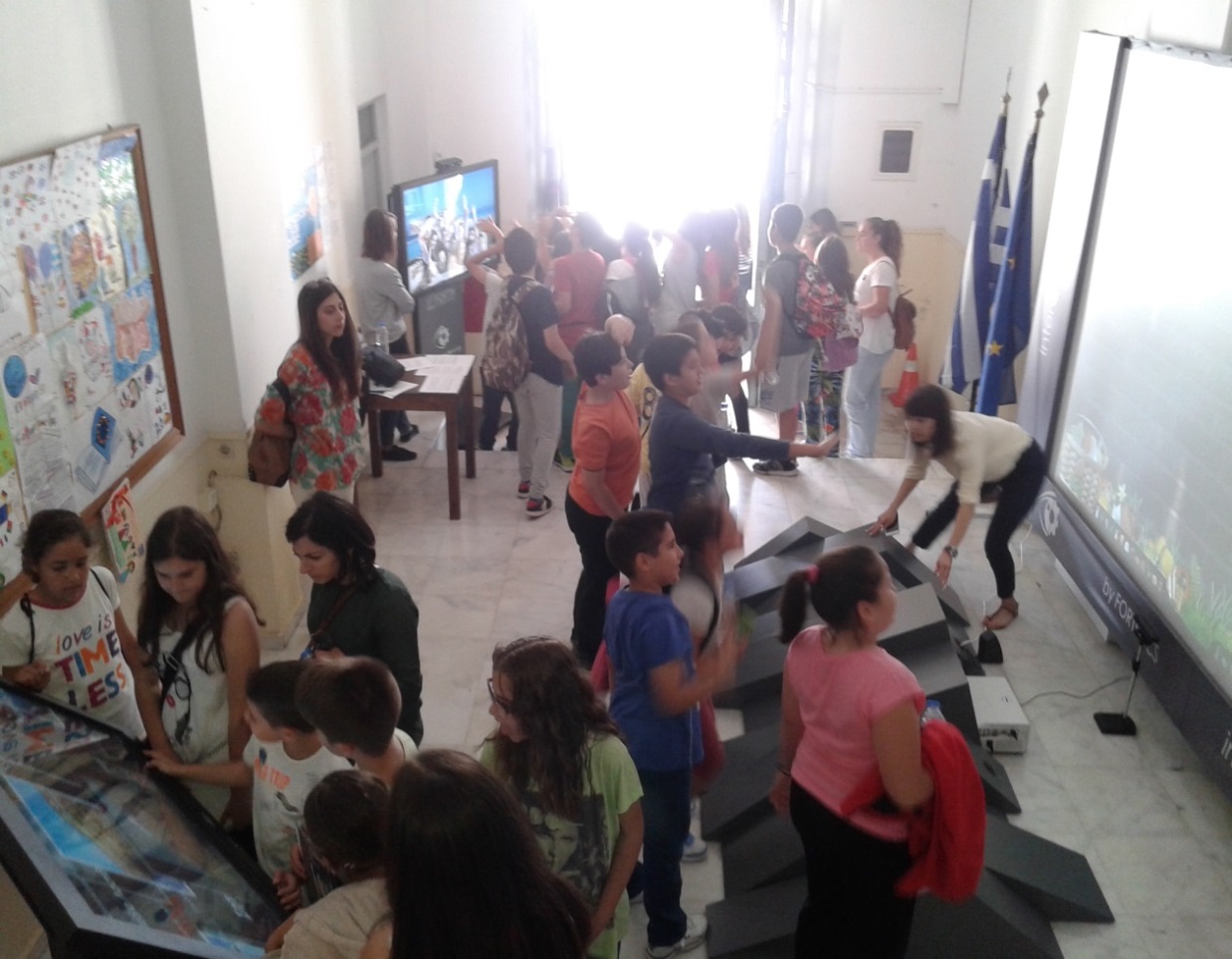 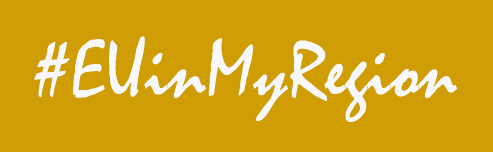 Region of Western Greece
Event in Patras
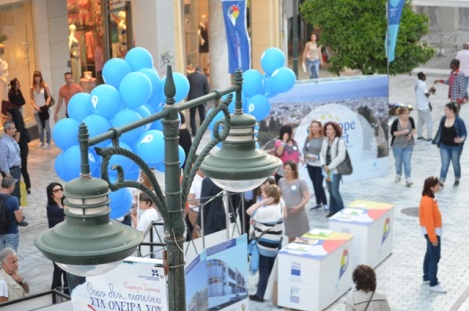 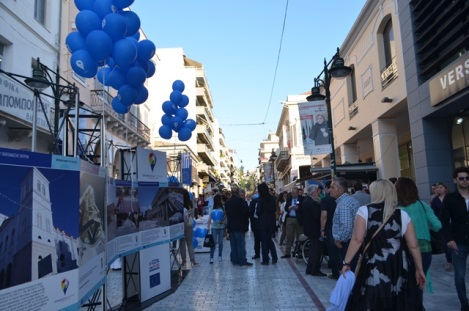 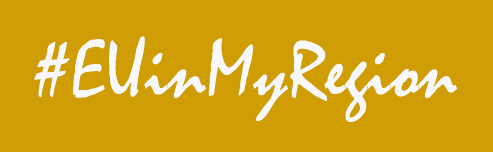 Region of Eastern Macedonia and Thrace - 2 events
Xanthi, The Old Fortress - Manos Hatzidakis residence
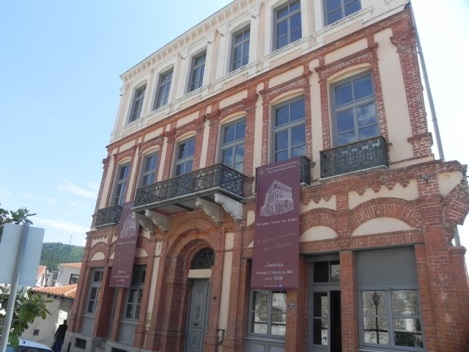 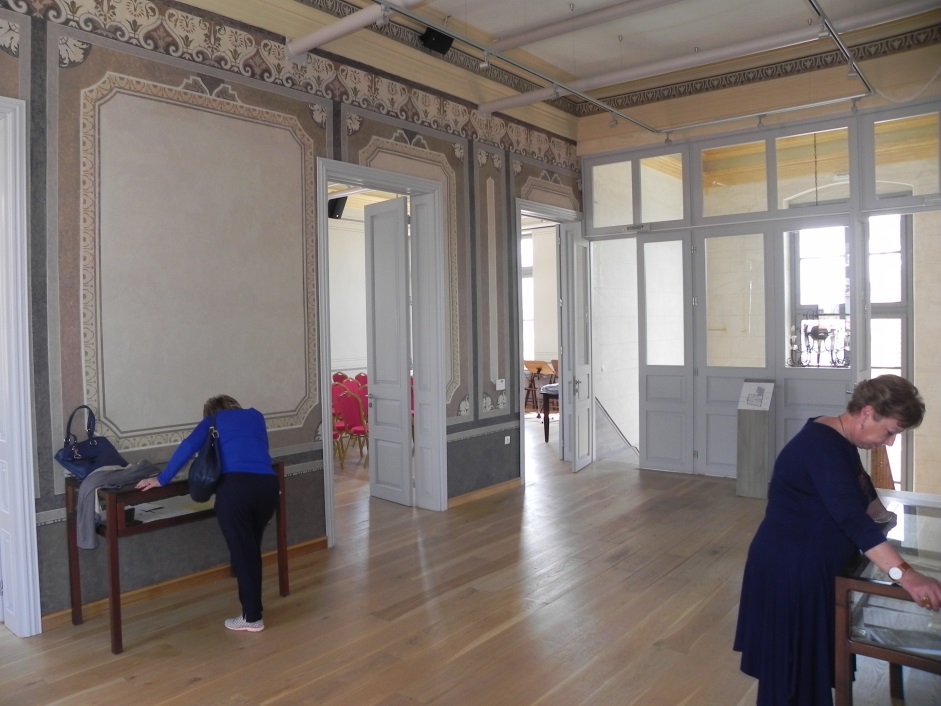 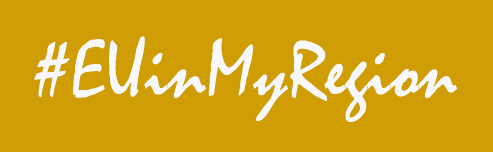 Region of Eastern Macedonia and Thrace - 2 events
Drama, Hydrama Grand Hotel, JESSICA Project
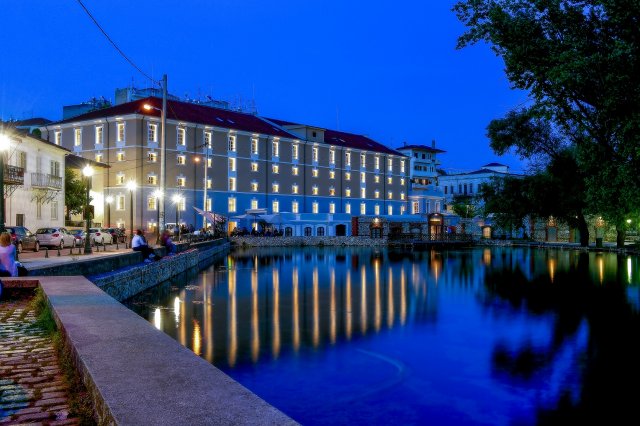 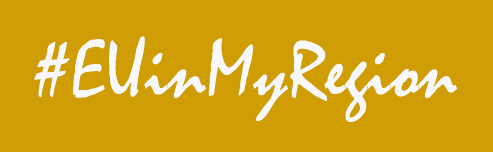 Region of Epirus - 4 events
Arta, The Castle
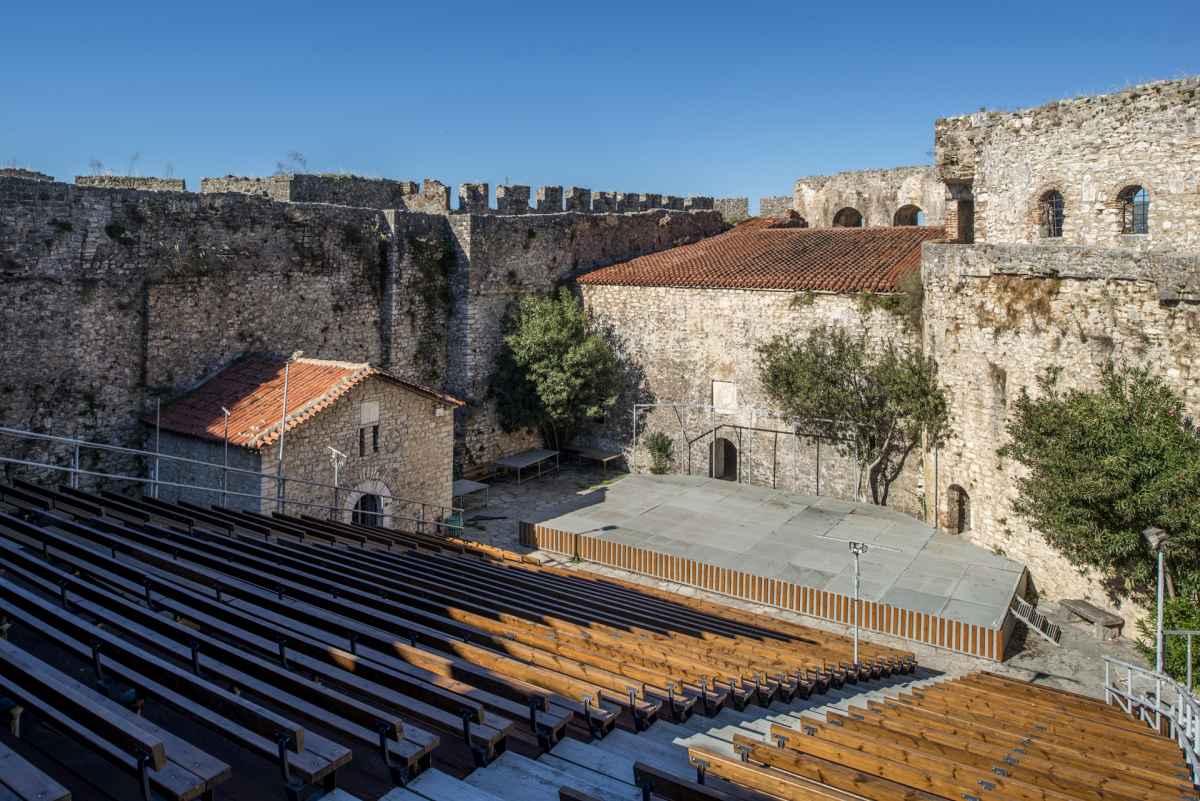 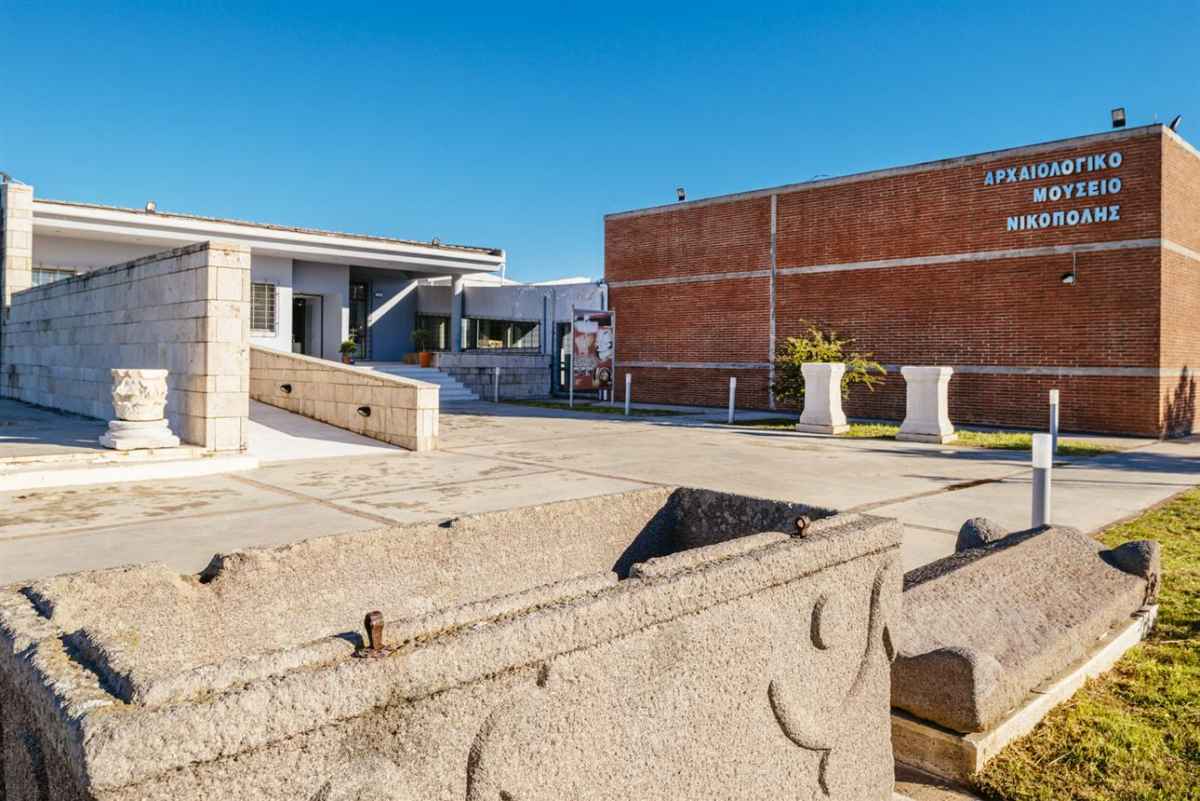 Preveza, The Nicopolis Museum
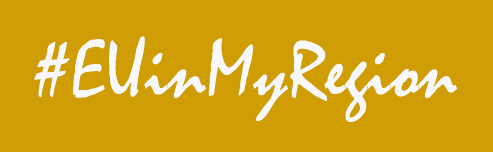 Region of Epirus - 4 events
Ioannina, The Castle
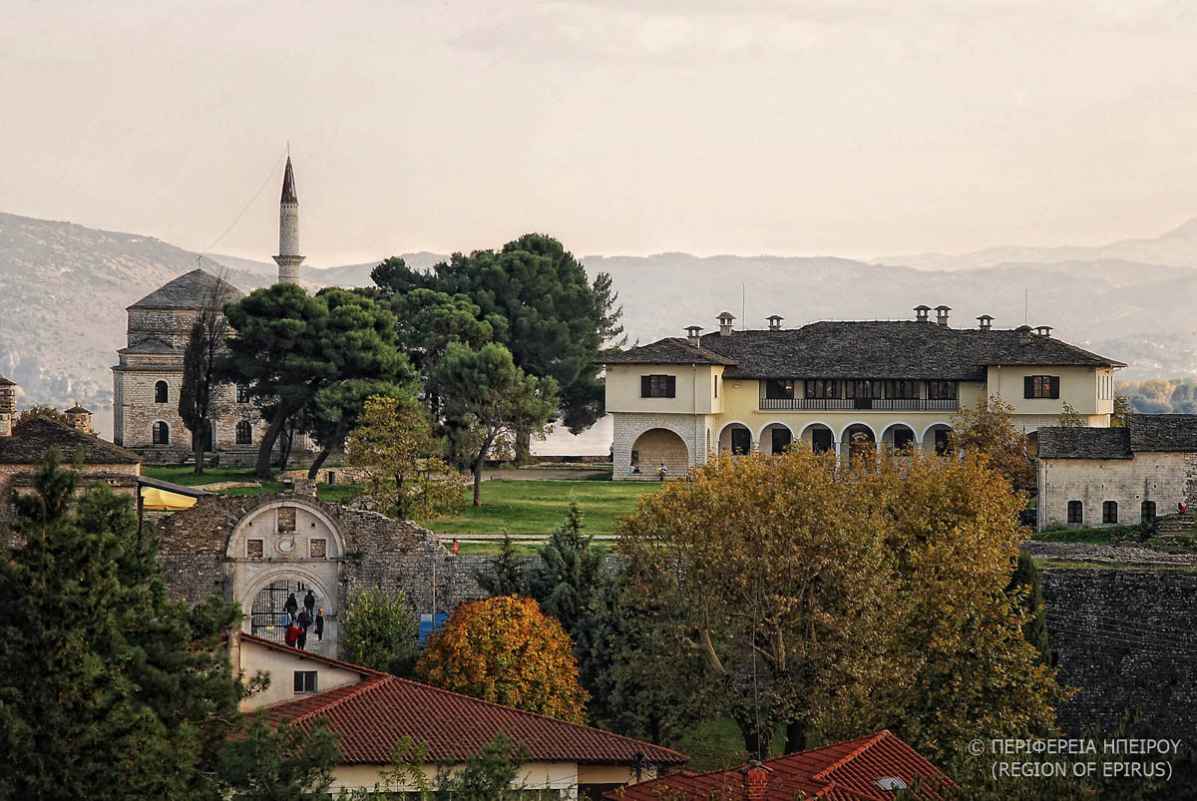 Igoumenitsa, 
The Archaeological Museum
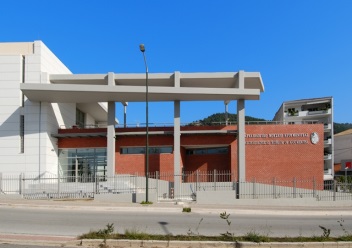 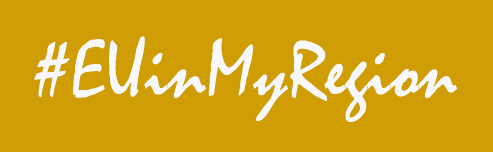 Region of Ionian Islands - 
2 events
Corfu, The National Gallery Annex
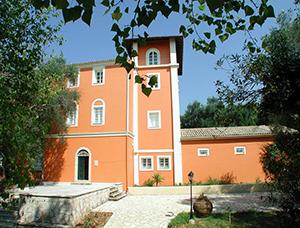 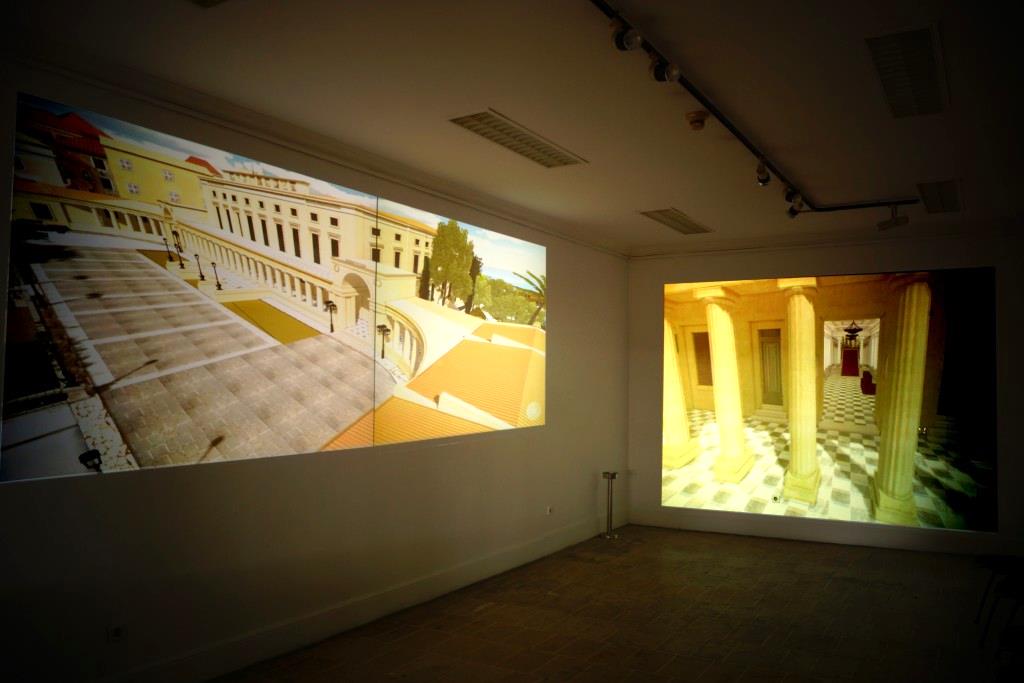 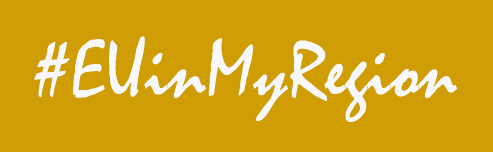 Region of Ionian Islands - 
2 events
Corfu, The Museum of Asian Art
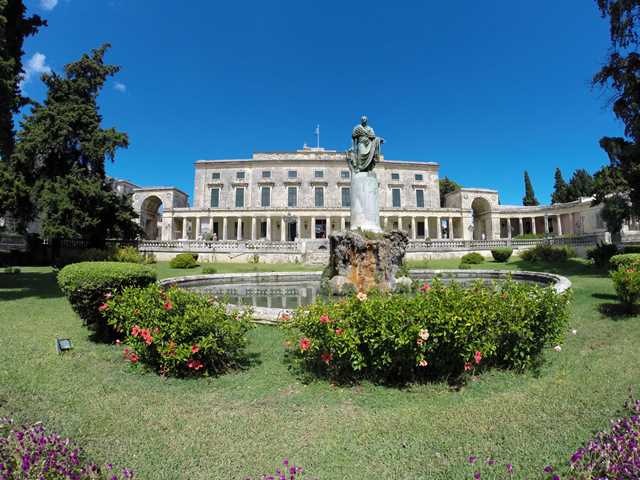 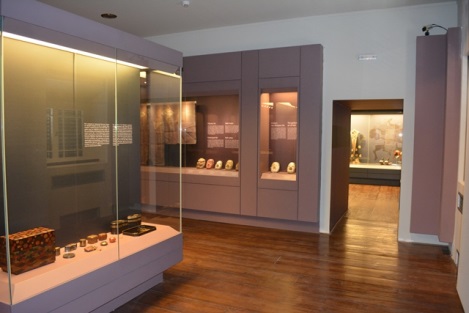 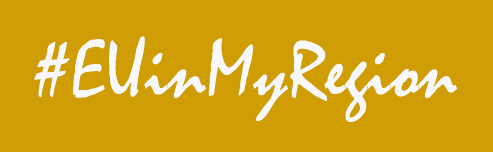 Region of Thessaly - 5 +1 events
Karditsa, Central Square
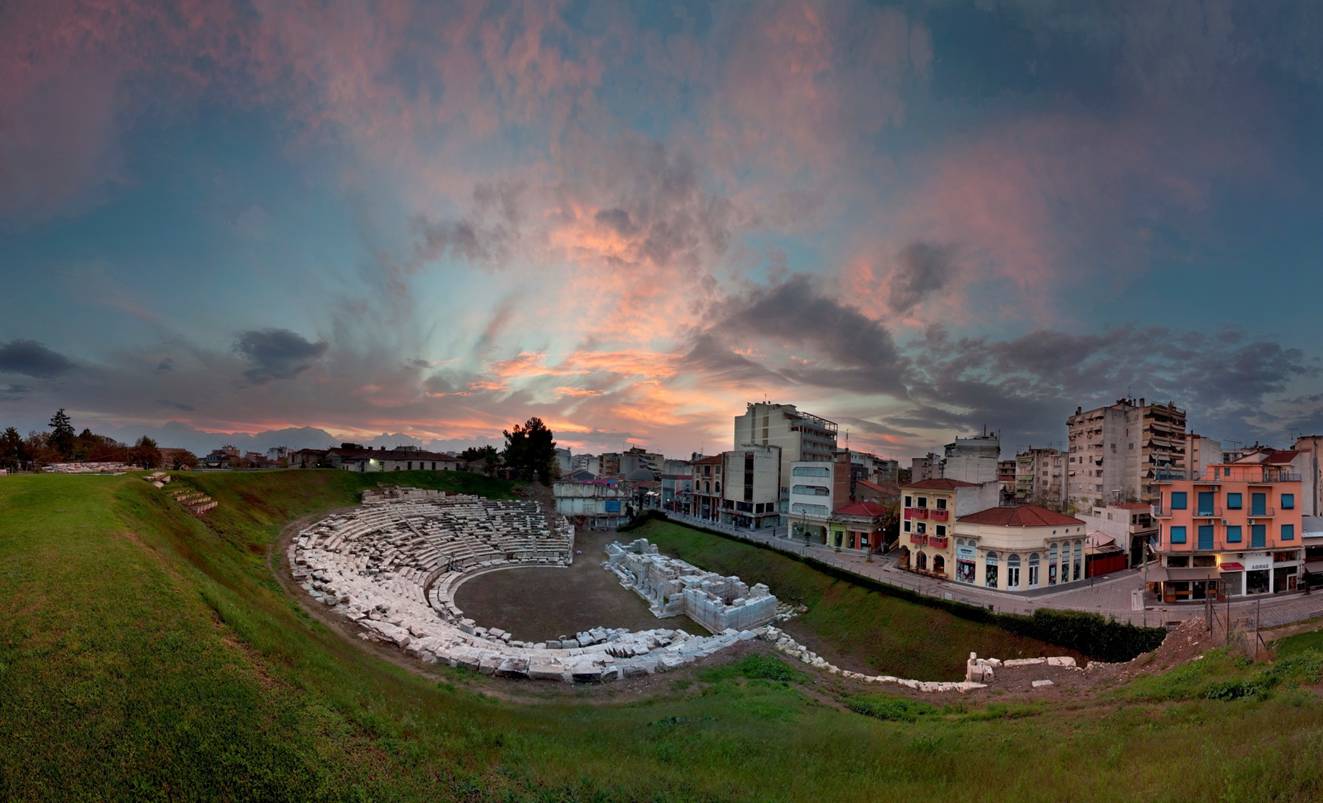 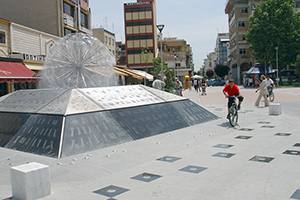 Larissa, Around the Ancient Theatre
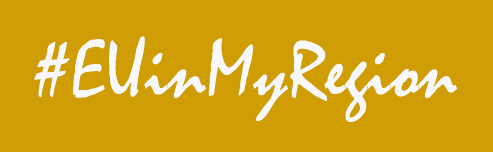 Region of Thessaly - 5 +1 events
Trikala, The Litheos Park
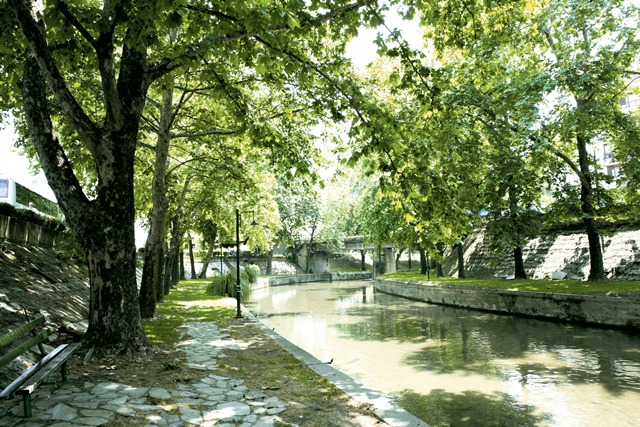 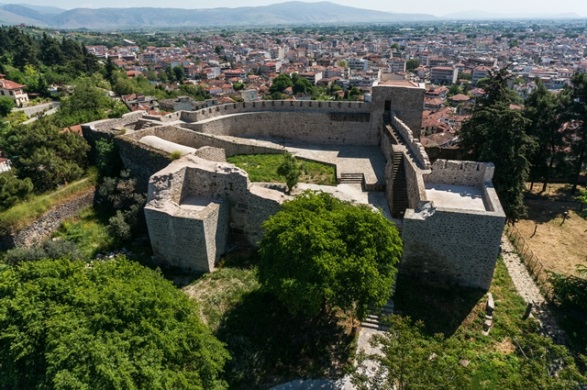 Trikala, The Castle
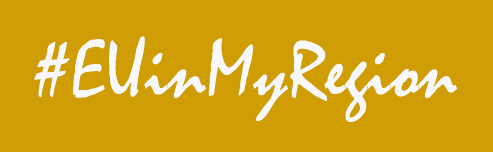 Region of Thessaly - 5 +1 events
Volos, The Port entrance
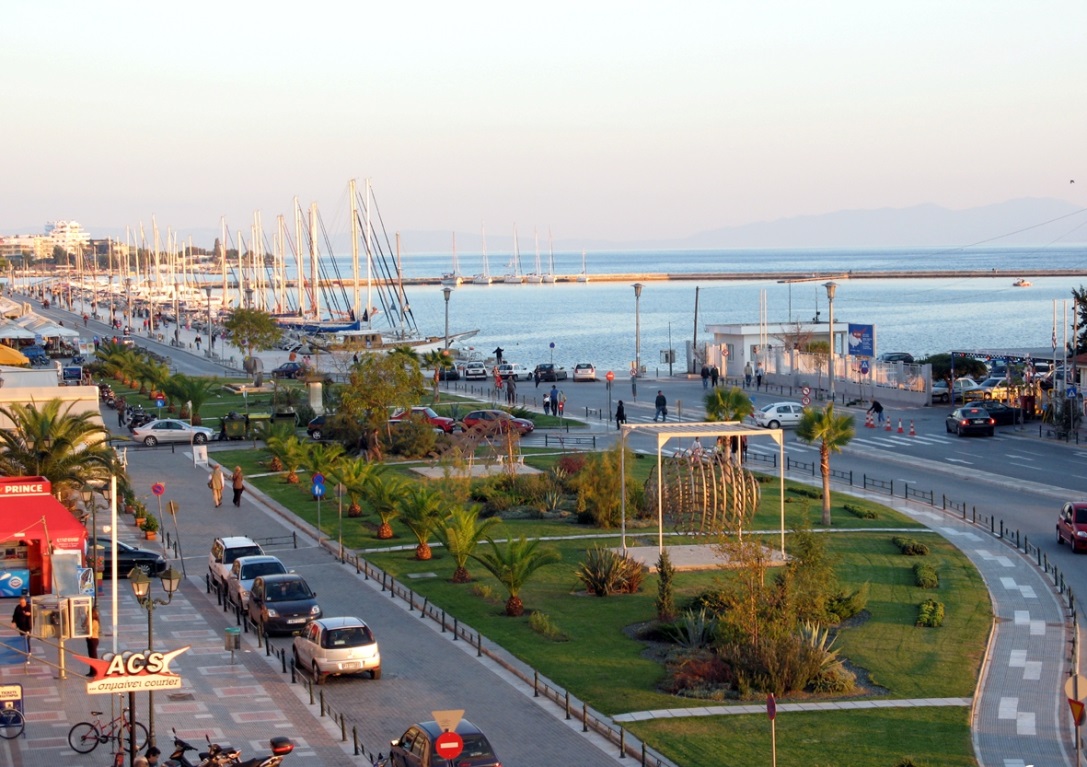 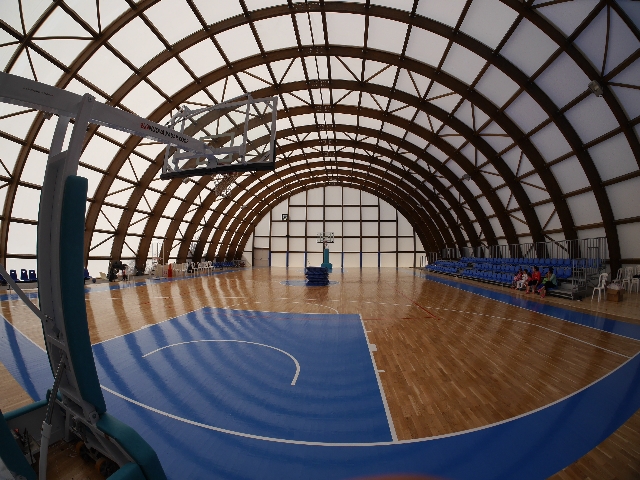 Skiathos, The Basketball court
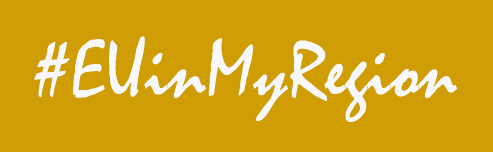 Region of Sterea Ellada
Thebes, Archaeological Museum
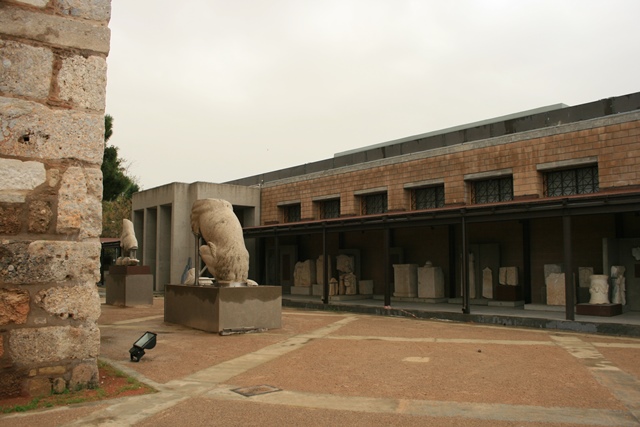 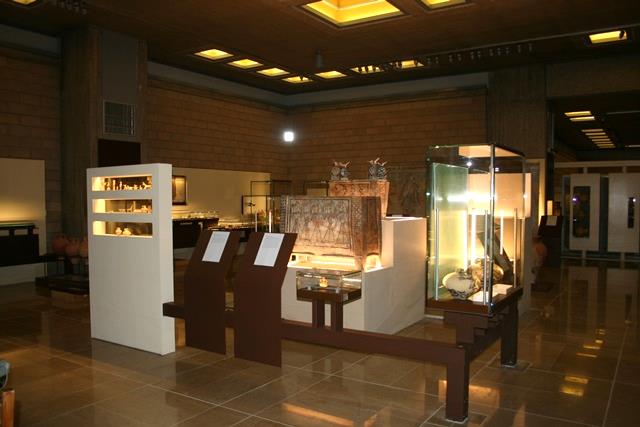 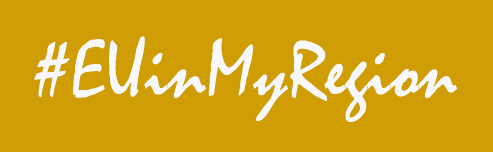 Region of Peloponnissos  
3 events
Tripolis, The Music High School
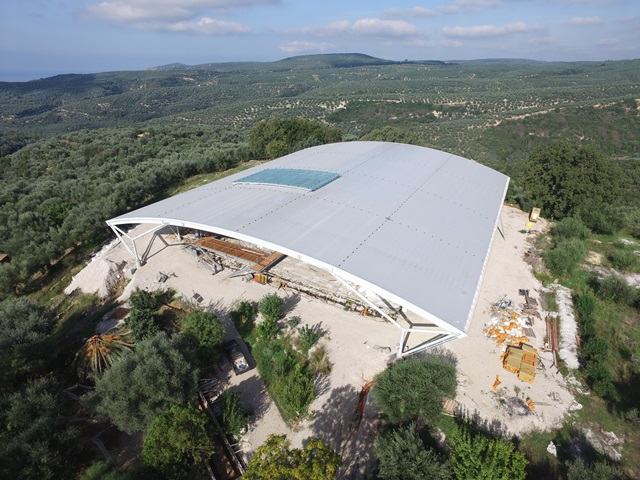 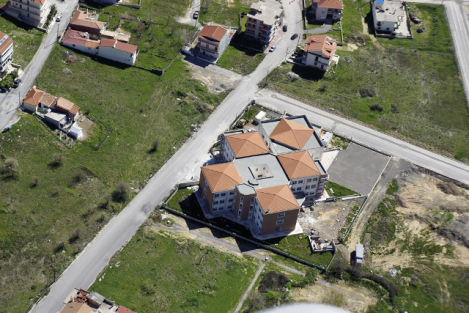 Egkliano, Messinia, Archaeological site of Nestoros Palace
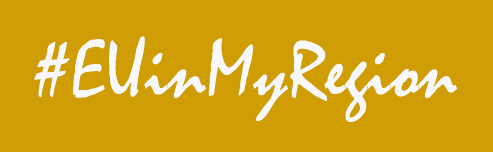 Region of Peloponnissos  
3 events
Tegea, Archaeological Museum
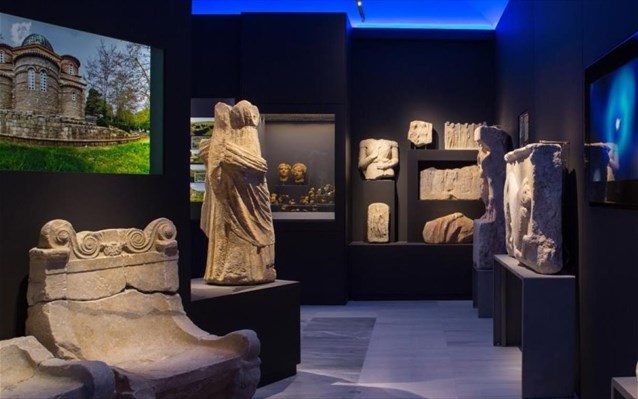 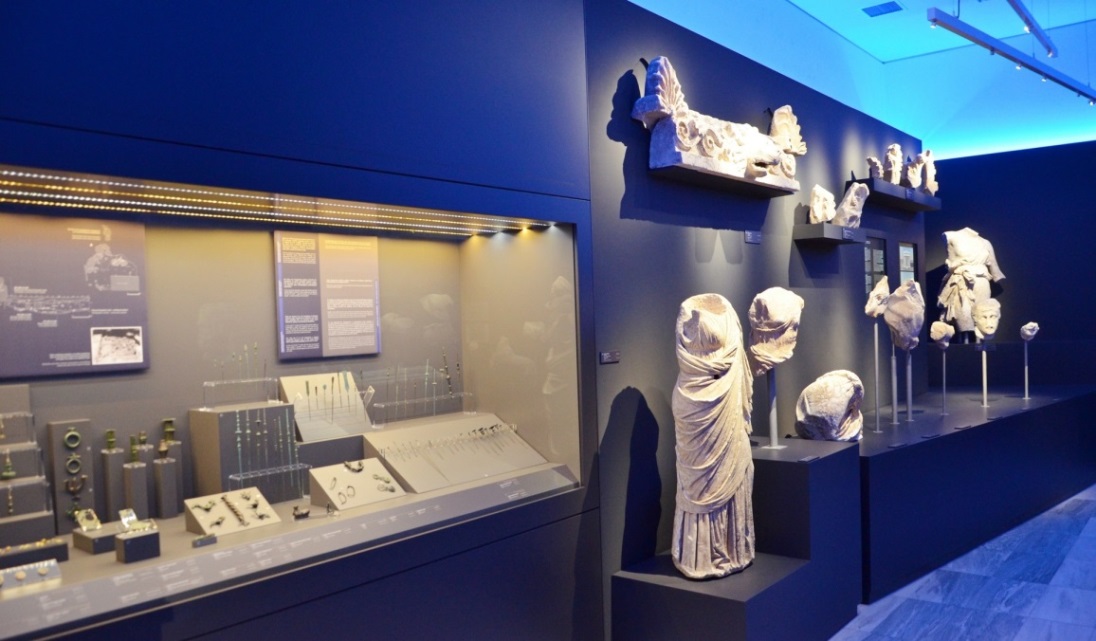 The Treasure Hunt
7 Spots in 7 Cities in Greece
Photo Competition &  
Bloggers Campaign
Disseminated through the national portal www.espa.gr 
& all OPs websites